Introduction to Intel x86-64 Assembly, Architecture, Applications, & Alliteration
Xeno Kovah – 2014
xkovah at gmail
All materials is licensed under a Creative Commons “Share Alike” license.
http://creativecommons.org/licenses/by-sa/3.0/
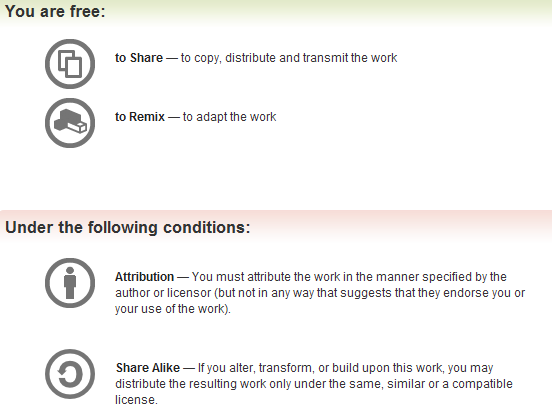 Attribution condition: You must indicate that derivative work
"Is derived from Xeno Kovah's 'Intro x86-64’ class, available at http://OpenSecurityTraining.info/IntroX86-64.html”
[Speaker Notes: Attribution condition: You must indicate that derivative work
"Is derived from Xeno Kovah's ‘Intro x86-64’ class, available at http://OpenSecurityTraining.info/IntroX86-64.html"]
Refresher - Boolean (“bitwise”) logic
AND   “&”
XOR   “^”
OR    “|”
Operands
Result
NOT “~”
14
AND - Logical AND
Destination operand can be r/mX or register
Source operand can be r/mX or register or immediate (No source and destination as r/mXs)
and al, bl
and al, 0x42
Book p. 231
15
OR - Logical Inclusive OR
Destination operand can be r/mX or register
Source operand can be r/mX or register or immediate (No source and destination as r/mXs)
or al, bl
or al, 0x42
Book p. 231
16
XOR - Logical Exclusive OR
Destination operand can be r/mX or register
Source operand can be r/mX or register or immediate (No source and destination as r/mXs)
xor al, al
xor al, 0x42
XOR is commonly used to zero a 
register, by XORing it with itself,
because it’s faster than a MOV
Book p. 231
Xeno trying to be clever on a boring example, and failing…
17
NOT - One's Complement Negation
Single source/destination operand can be r/mX
not al
not [al+bl]
Book p. 231
ForLoop.c - simple for loop
main:
0000000140001010  sub         rsp,38h  
0000000140001014  mov         dword ptr [rsp+20h],0  
000000014000101C  jmp         0000000140001028  
000000014000101E  mov         eax,dword ptr [rsp+20h]  
0000000140001022  inc         eax  
0000000140001024  mov         dword ptr [rsp+20h],eax  
0000000140001028  cmp         dword ptr [rsp+20h],0Ah  
000000014000102D  jge         0000000140001042  
000000014000102F  mov         edx,dword ptr [rsp+20h]  
0000000140001033  lea         rcx,[40006000h]  
000000014000103A  call        qword ptr [40008368h]  
0000000140001040  jmp         000000014000101E  
0000000140001042  xor         eax,eax  
0000000140001044  add         rsp,38h  
0000000140001048  ret
#include <stdio.h>

int main(){
   int i;
   for(i = 0; i < 10; i++){
      printf("i = %d\n", i);
   }
}
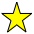 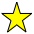 INC/DEC - Increment / decrement
18
19
Single source/destination operand can be r/mX
Increase or decrease the value by 1
When optimized, compilers will tend to favor not using inc/dec, as directed by the Intel optimization guide. So their presence may be indicative of hand-written, or un-optimized code
xor rax, rax
mov rax, 0
inc rax
dec rax
Book p. 215-216
ForLoop.c - takeaways
For loops will be some combination of a JCC (to determine if the exit condition is met yet), and an absolute JMP (to return from the end to the conditional checking code)
In the absence of an explicit return value VS & GCC default to returning 0
main:
0000000140001010  sub         rsp,38h  
0000000140001014  mov         dword ptr [rsp+20h],0  
000000014000101C  jmp         0000000140001028  
000000014000101E  mov         eax,dword ptr [rsp+20h]  
0000000140001022  inc         eax  
0000000140001024  mov         dword ptr [rsp+20h],eax  
0000000140001028  cmp         dword ptr [rsp+20h],0Ah  
000000014000102D  jge         0000000140001042  
000000014000102F  mov         edx,dword ptr [rsp+20h]  
0000000140001033  lea         rcx,[40006000h]  
000000014000103A  call        qword ptr [40008368h]  
0000000140001040  jmp         000000014000101E  
0000000140001042  xor         eax,eax  
0000000140001044  add         rsp,38h  
0000000140001048  ret
#include <stdio.h>

int main(){
   int i;
   for(i = 0; i < 10; i++){
      printf("i = %d\n", i);
   }
}
Instructions we now know (22)
NOP
PUSH/POP
CALL/RET
MOV
ADD/SUB
IMUL
MOVZX/MOVSX
LEA
JMP/Jcc (family)
CMP/TEST
AND/OR/XOR/NOT
INC/DEC